ENGINEERING
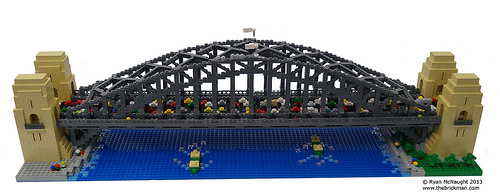 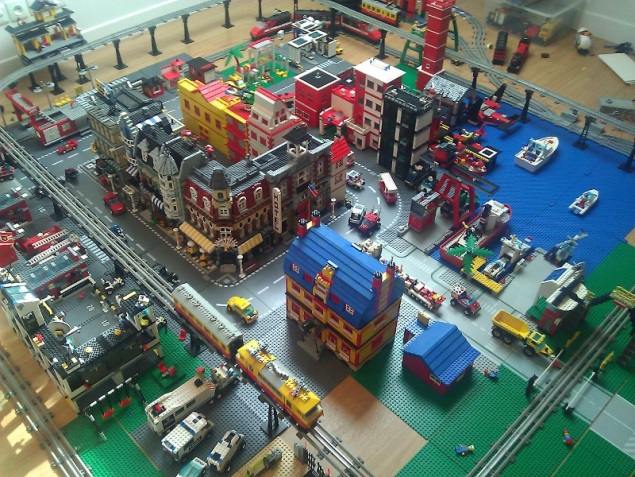 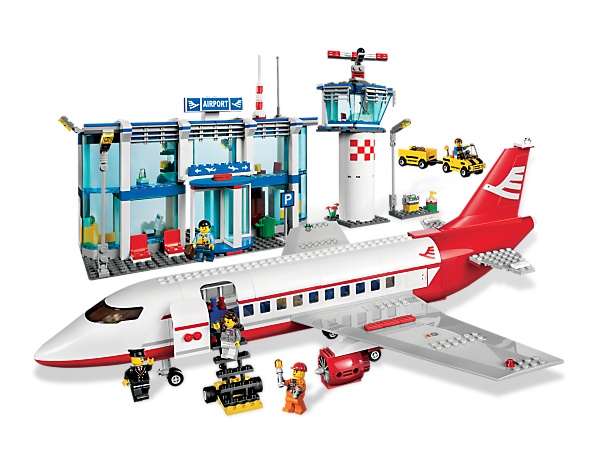 LEGOS!
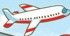 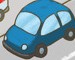 CITIES!
TRAINS!
AIRPLANES!
STREETS!
BEAVER!
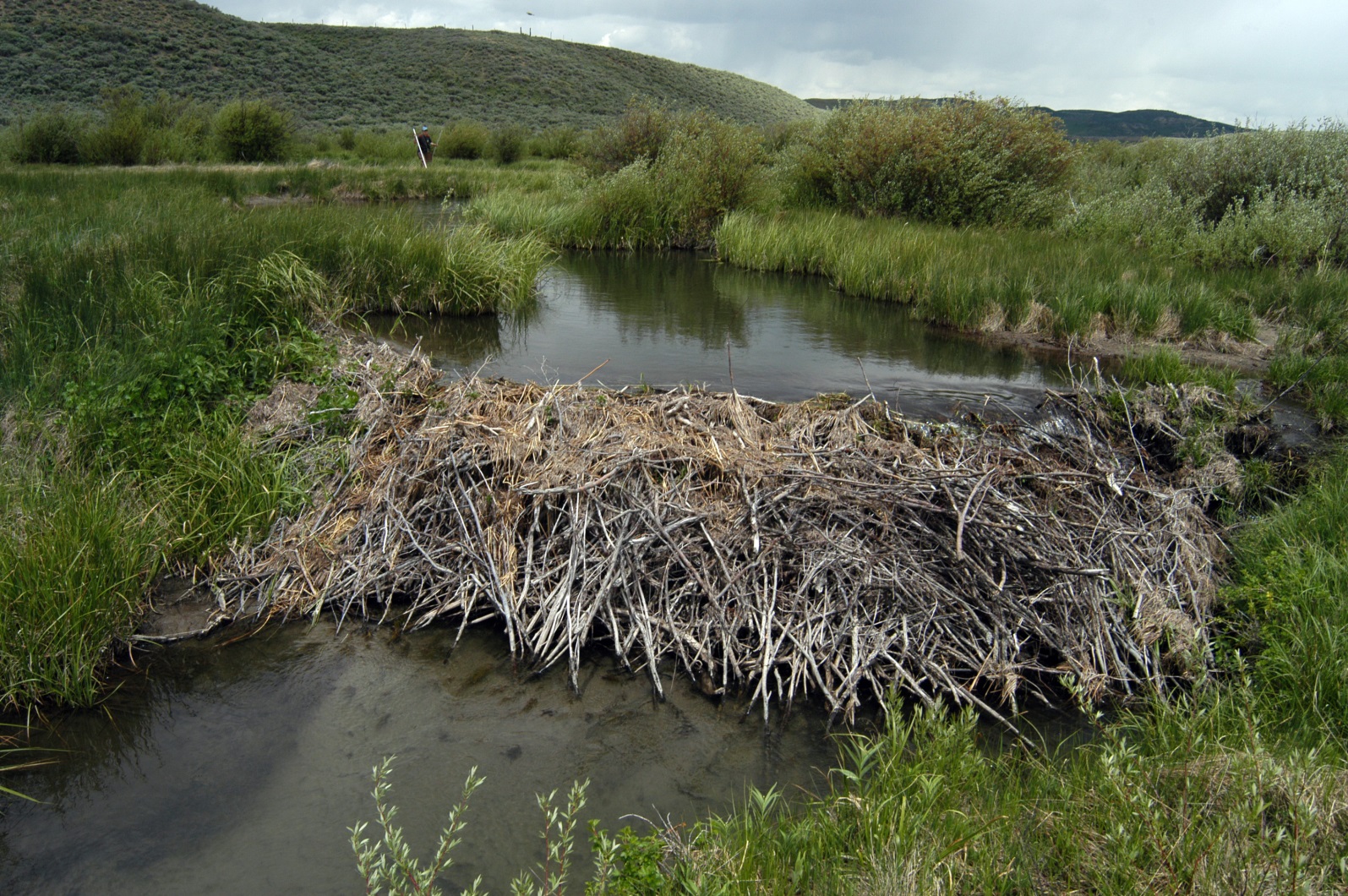 BEAVER DAMS
HUMAN DAMS
SKYSCRAPERS!
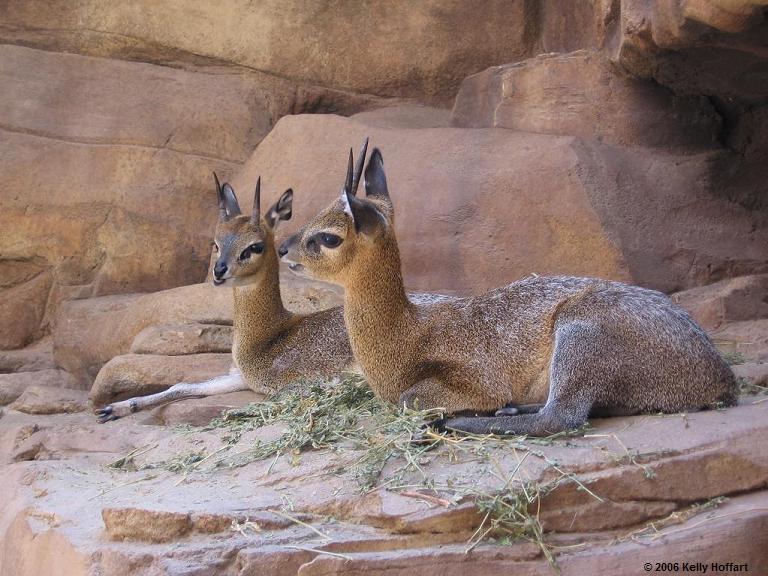 DOMES!
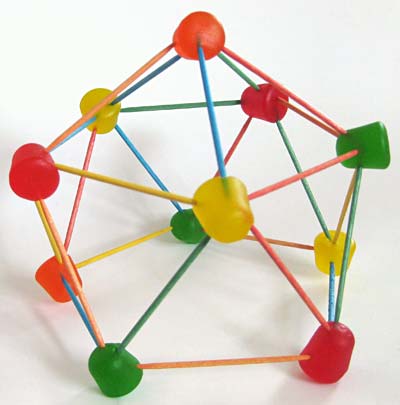 CREATE & BUILD!